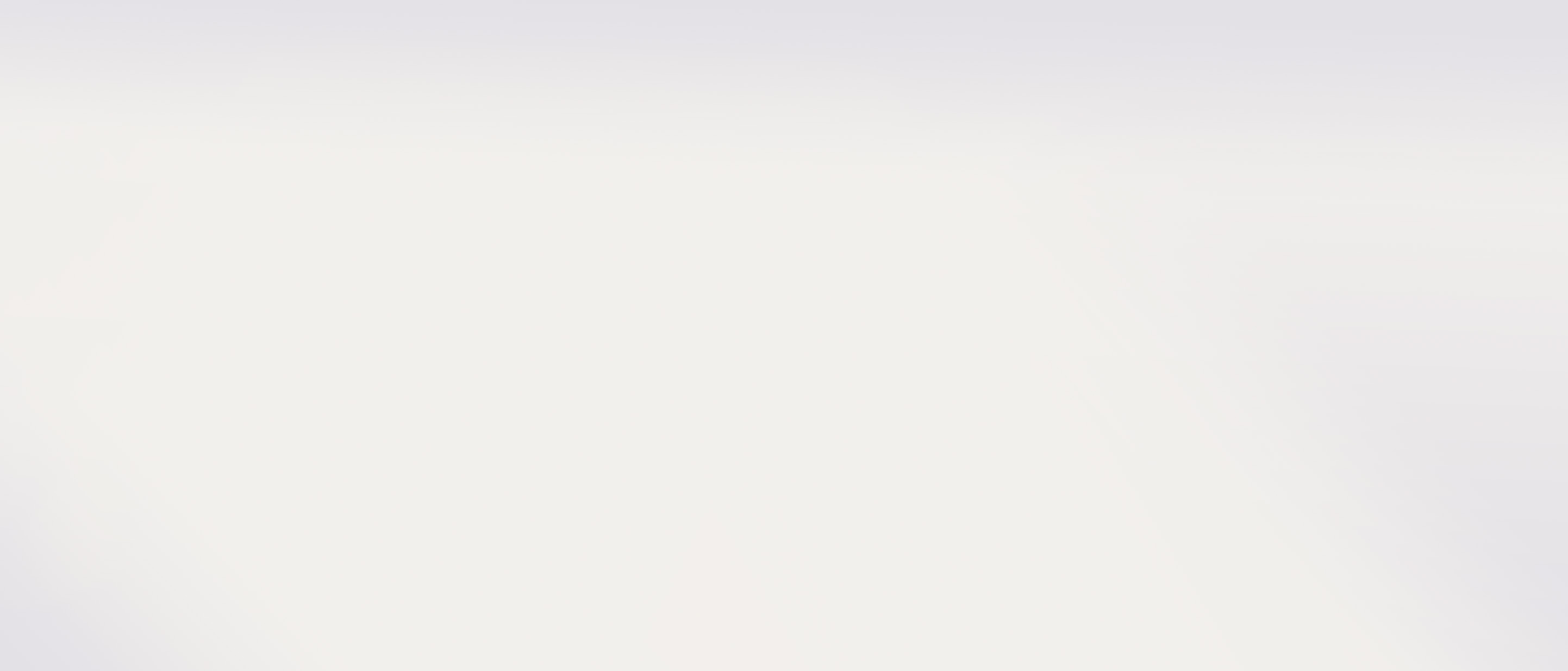 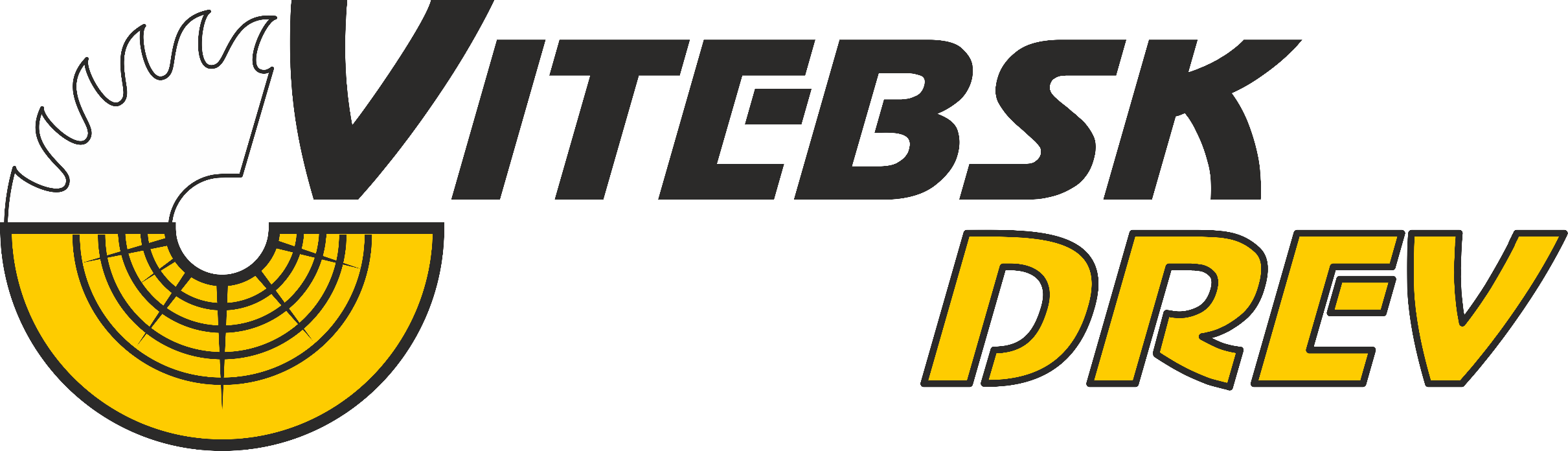 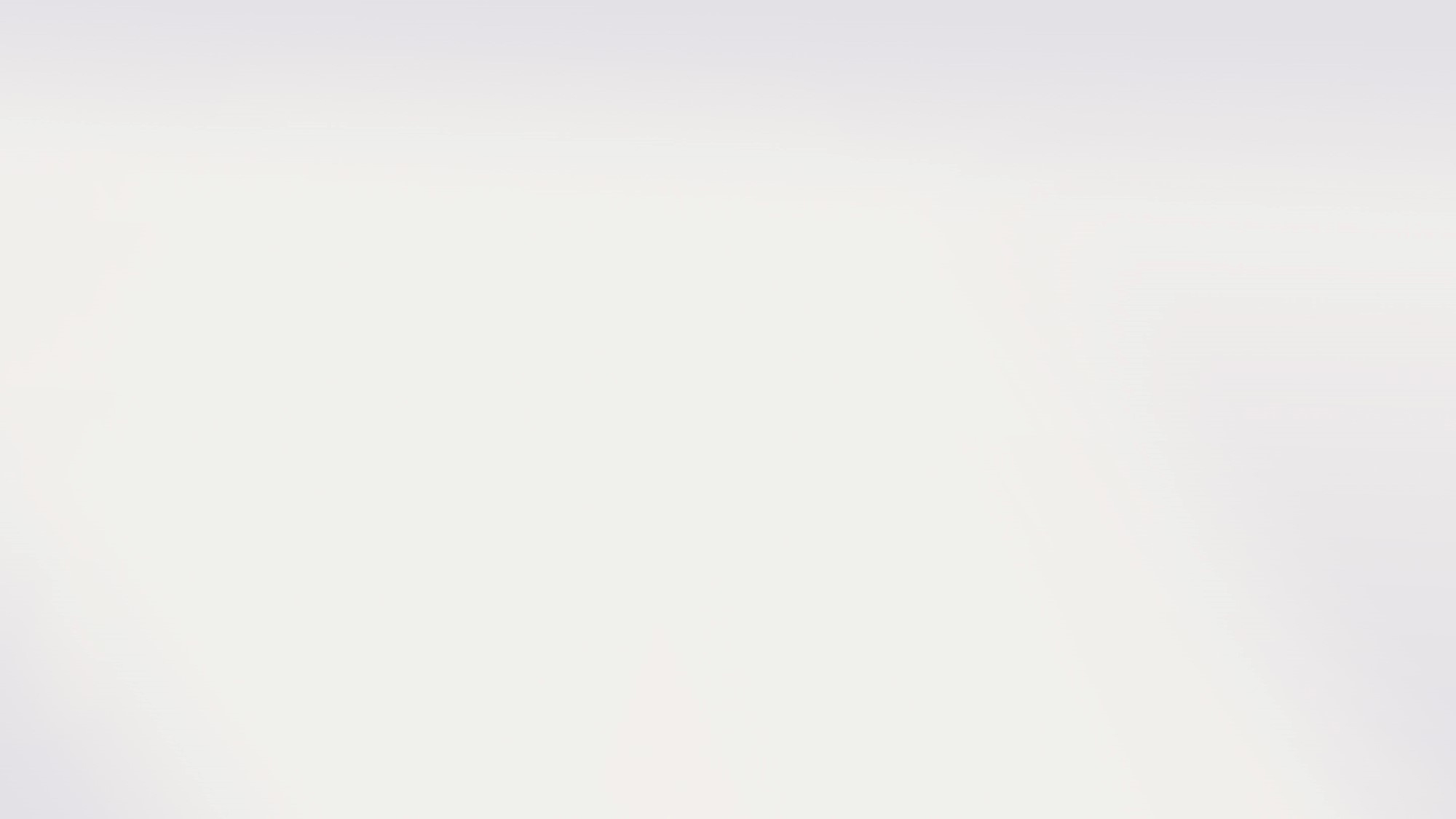 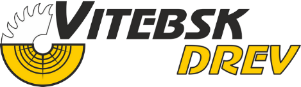 ОАО «Витебскдрев» было основано в 1927 году
С момента основания предприятие выпускало следующие виды продукции:

древесно-волокнистые плиты ДВП
древесно-стружечные плиты ДСП
древесные пеллеты
пиломатериалы
поддоны
детали профильные
столярно-строительные изделия
окна и двери ПВХ
фанера

В 2014 году был реализован инвестиционный проект по производству древесно-волокнистых плит MDF/HDF, покрытий напольных ламинированных
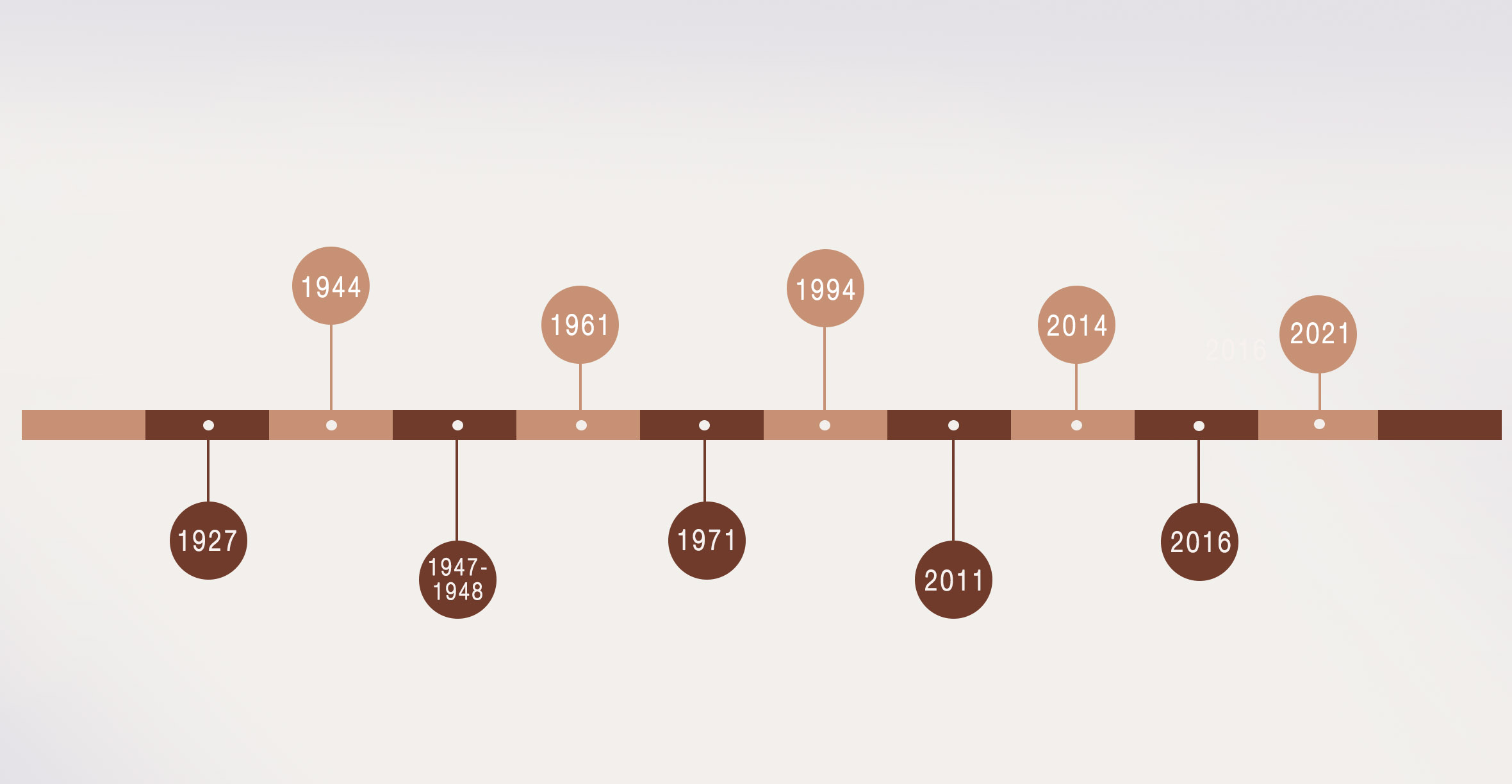 ИСТОРИЯ РАЗВИТИЯ КОМПАНИИ
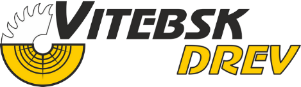 ОАО «Витебскдрев»
входит в 
«Холдинг
организаций
деревообрабатывающей
промышленности»
Начало 
строительства
завода
по производству
древолокнистых плит
МДФ
Строительство
и ввод 
в эксплуатацию
лесопильного 
и сушильного цехов
Начало 
функционирования 
цеха ДВП
Начало функционирования 
фанерного завода
Начало
функционирования
цеха ДСП и
деревообра-
батываюшего 
цеха
Современная история
ОАО «Витебскдрев»
Ввод в
эксплуатацию
первого пускового
комплекса 
завода МДФ
ОАО «Витебскдрев»
стало частью
деревообрабатывающего
холдинга «BYSPAN»
Строительство
домостроительного
комбината
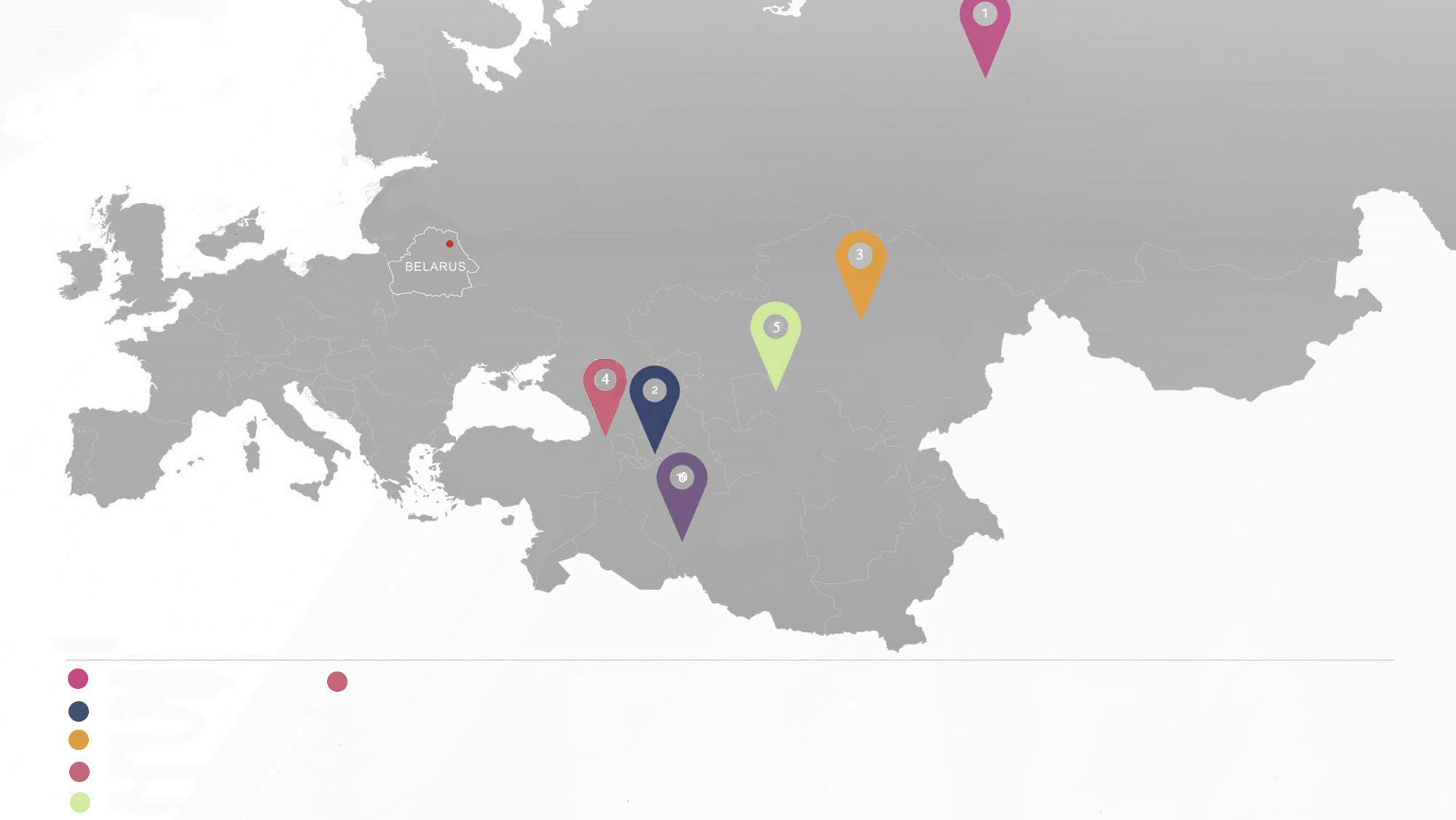 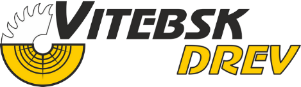 ГЕОГРАФИЯ ПОСТАВОК
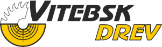 Иран
Российская Федерация
Азербайджан
Казахстан
Армения
Узбекистан
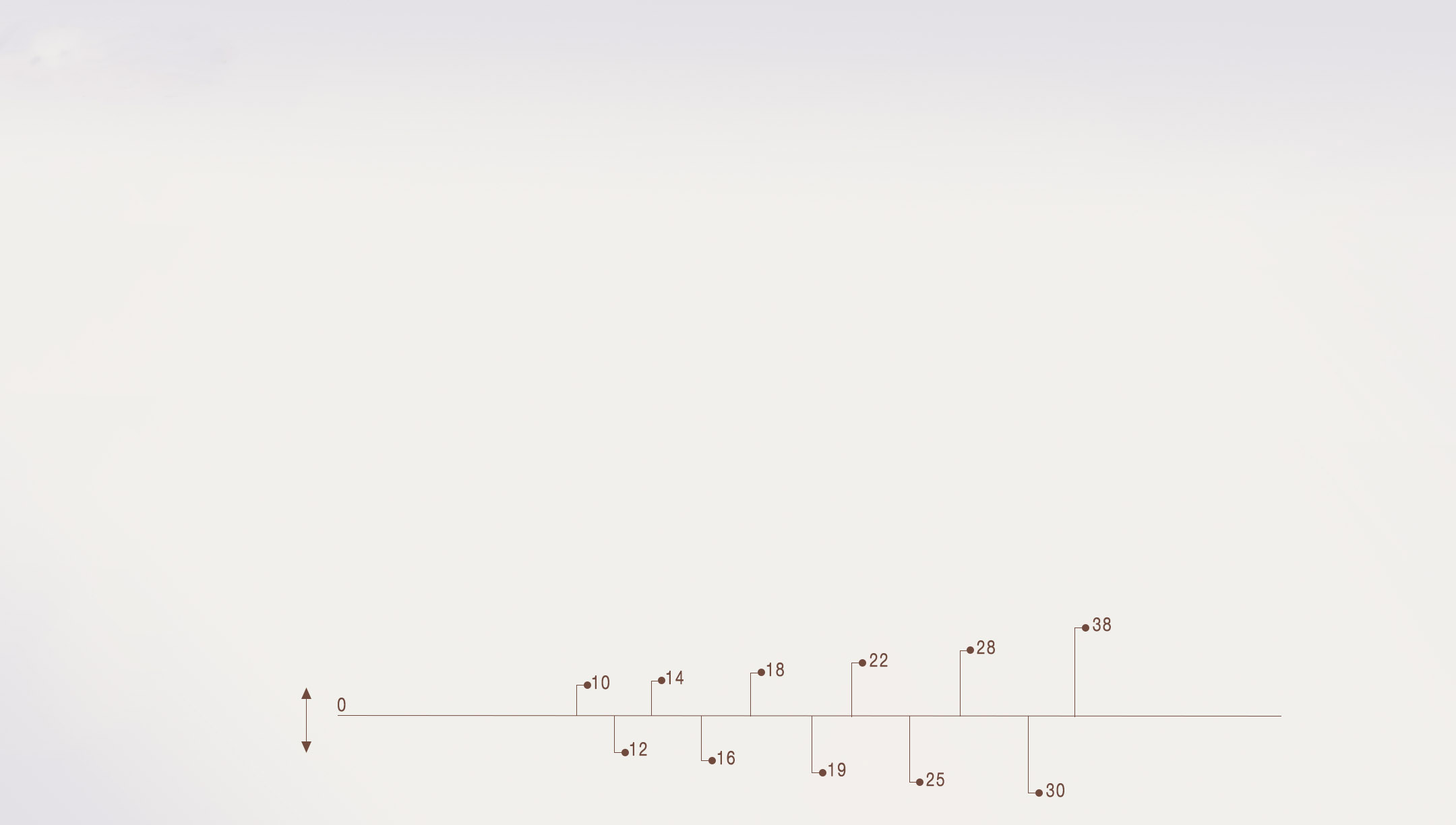 СУЩЕСТВУЮЩАЯ ЛИНЕЙКА ПРОДУКЦИИ
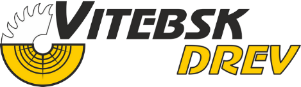 1. МДФ ШЛИФОВАННАЯ
Мощность
8 800 
м3/месяц
Формат плиты
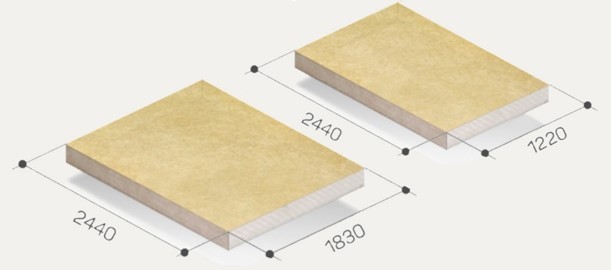 МДФ получают посредством прессования мелких древесных волокон при высоком давлении и температуре. В качестве связующего элемента используются 
     карбамидные смолы
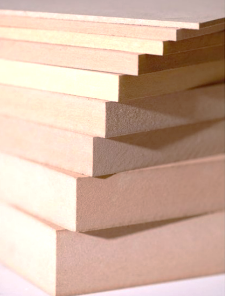 Толщина (мм)
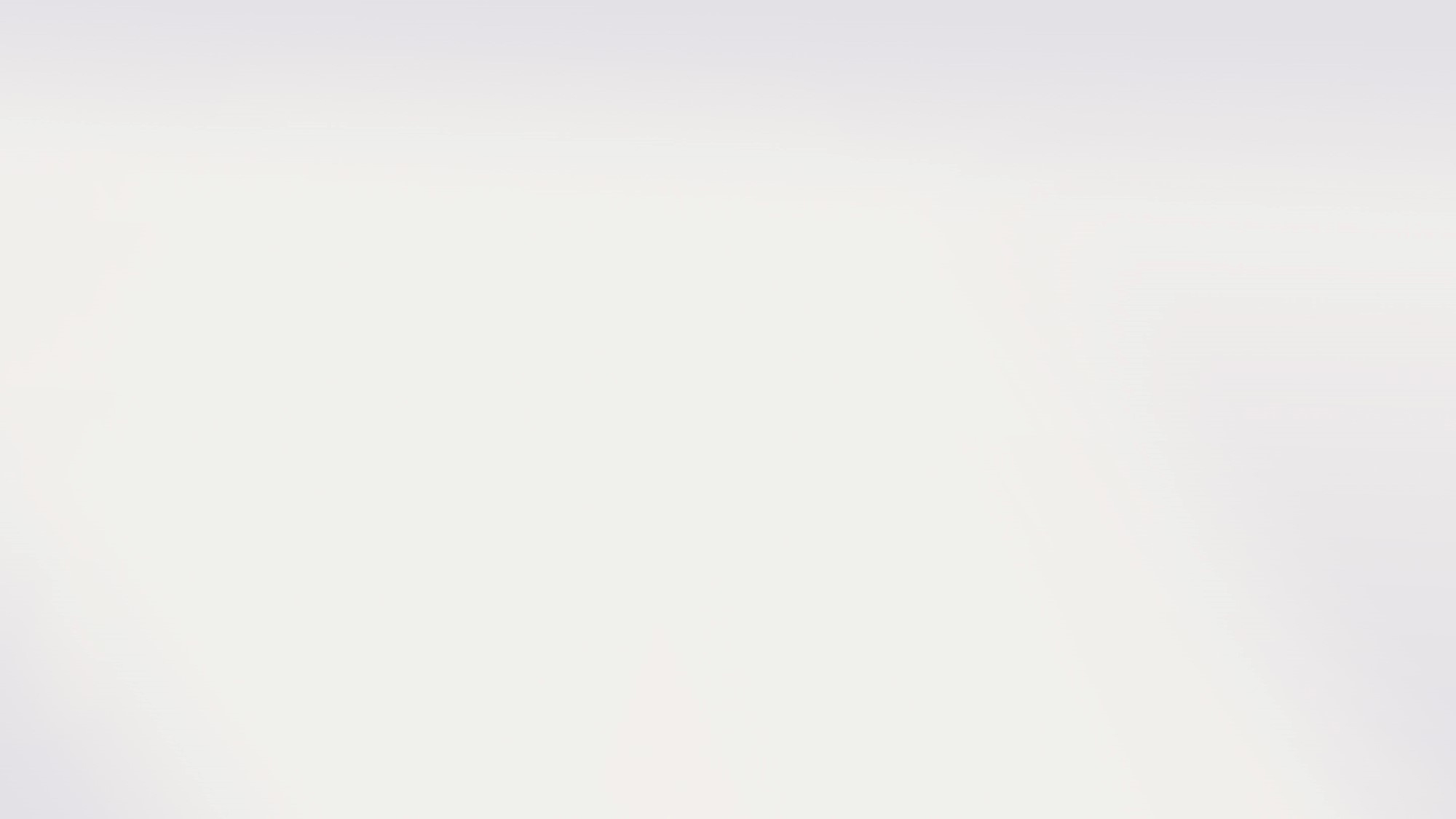 2. МДФ ЛАМИНИРОВАННАЯ
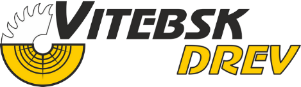 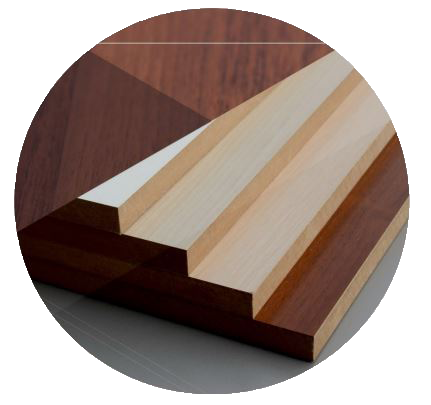 Мощность
500 000 
м2/месяц
Формат плиты
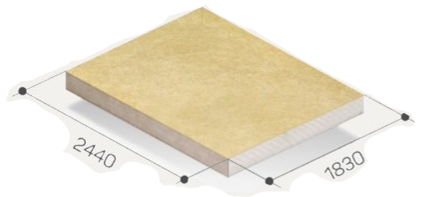 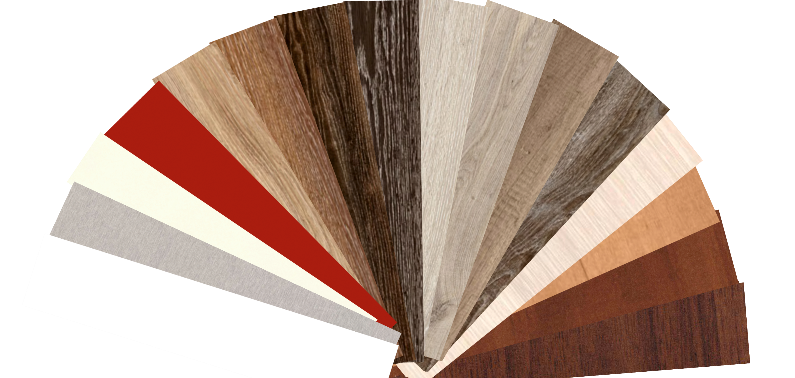 Структура поверхности
Ламинированная плита МДФ получается путем

нанесения меламиновой пленки на шлифованную

плиту МДФ с применением термической обработки
Шагрень
Полумат
Древесные поры
Меламиновые пленки компании
«shattdecor» (Россия)
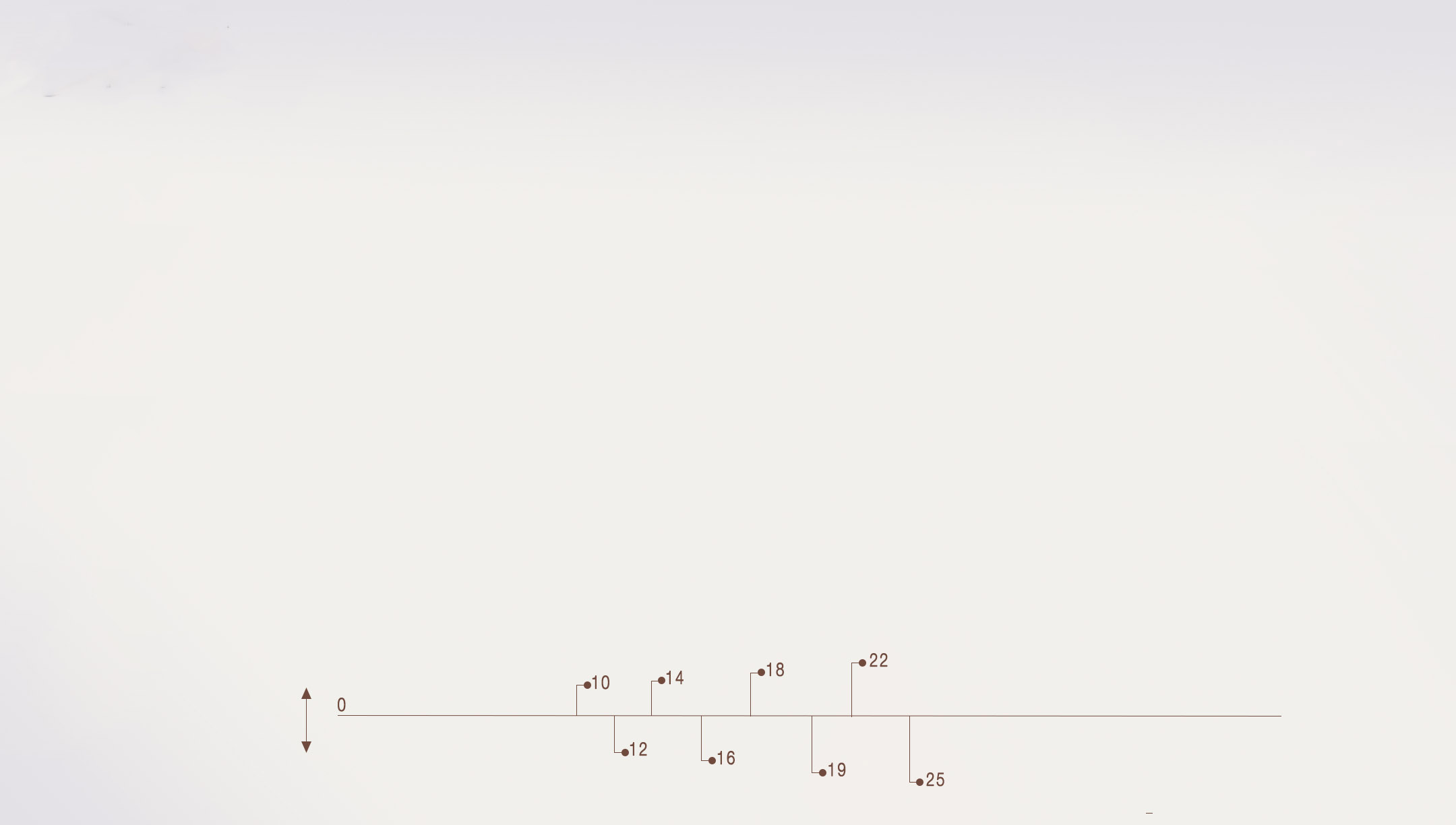 3. МДФ ВЛАГОСТОЙКИЕ
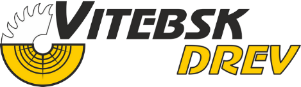 Формат плиты
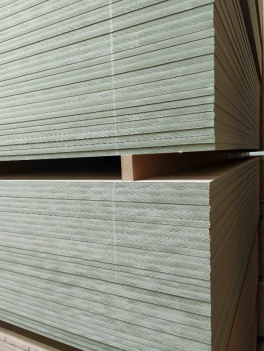 Влагостойкие плиты МДФ
получают путем добавления
гидрофобизующих добавок в связующее. 

Для удобства идентификации влагостойких плит их окрашивают в зелёный цвет.
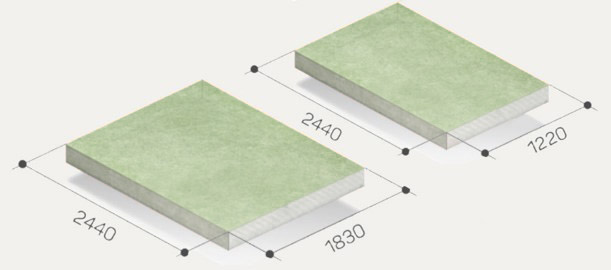 Толщина (мм)
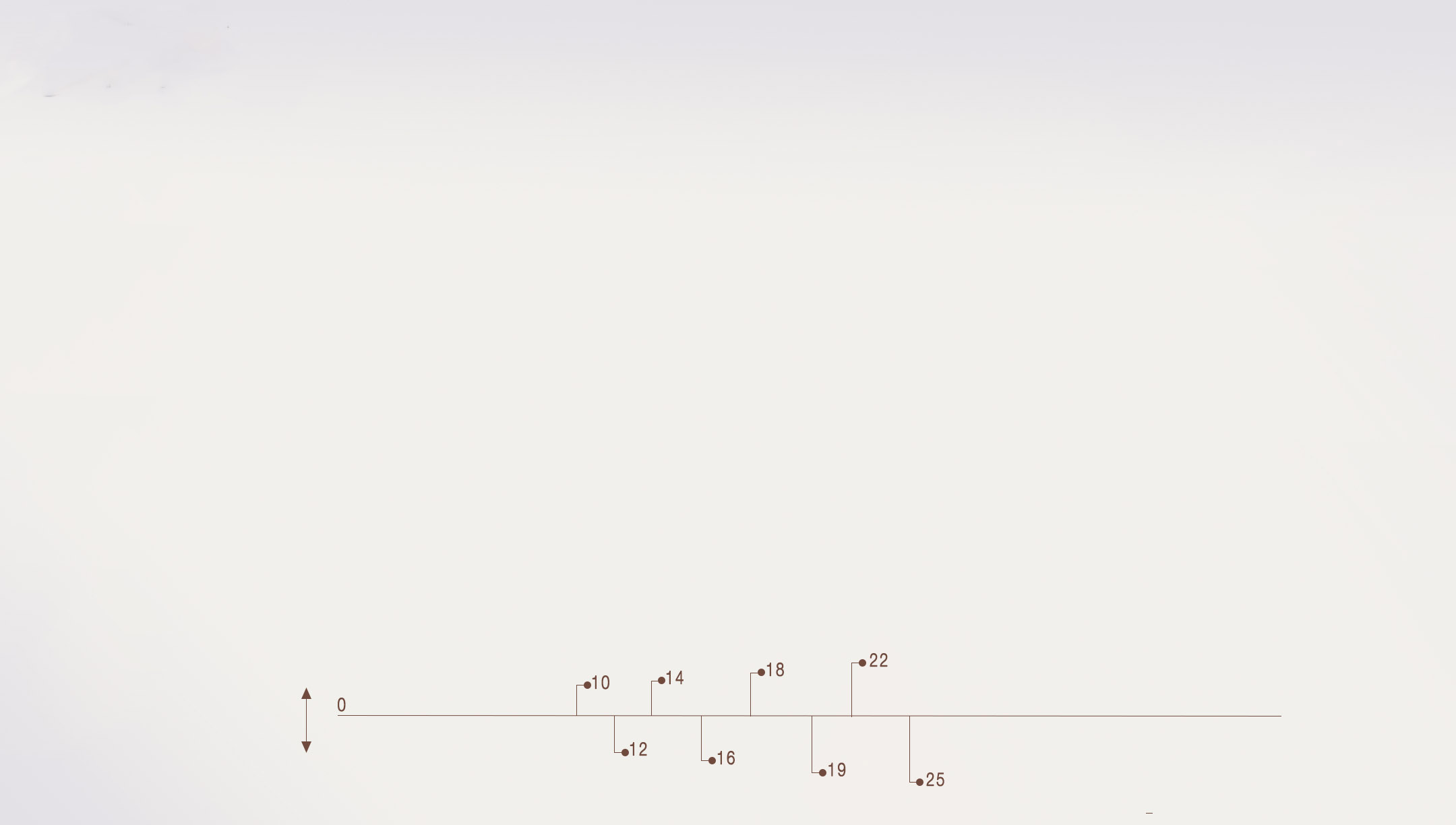 4. МДФ ОГНЕСТОЙКИЕ
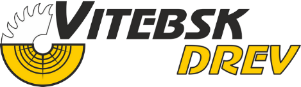 Формат плиты
Огнестойкие плиты МДФ
получают путем добавления
огнезащитных добавок – антипиренов в древесно-волокнистую массу. 

Для удобства идентификации огнестойких плит их окрашивают в красный цвет.
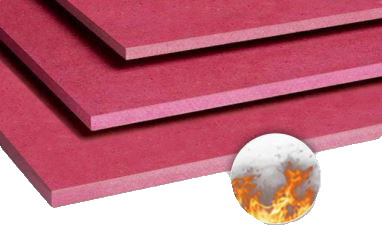 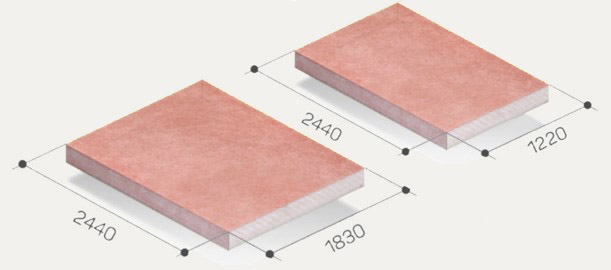 Толщина (мм)
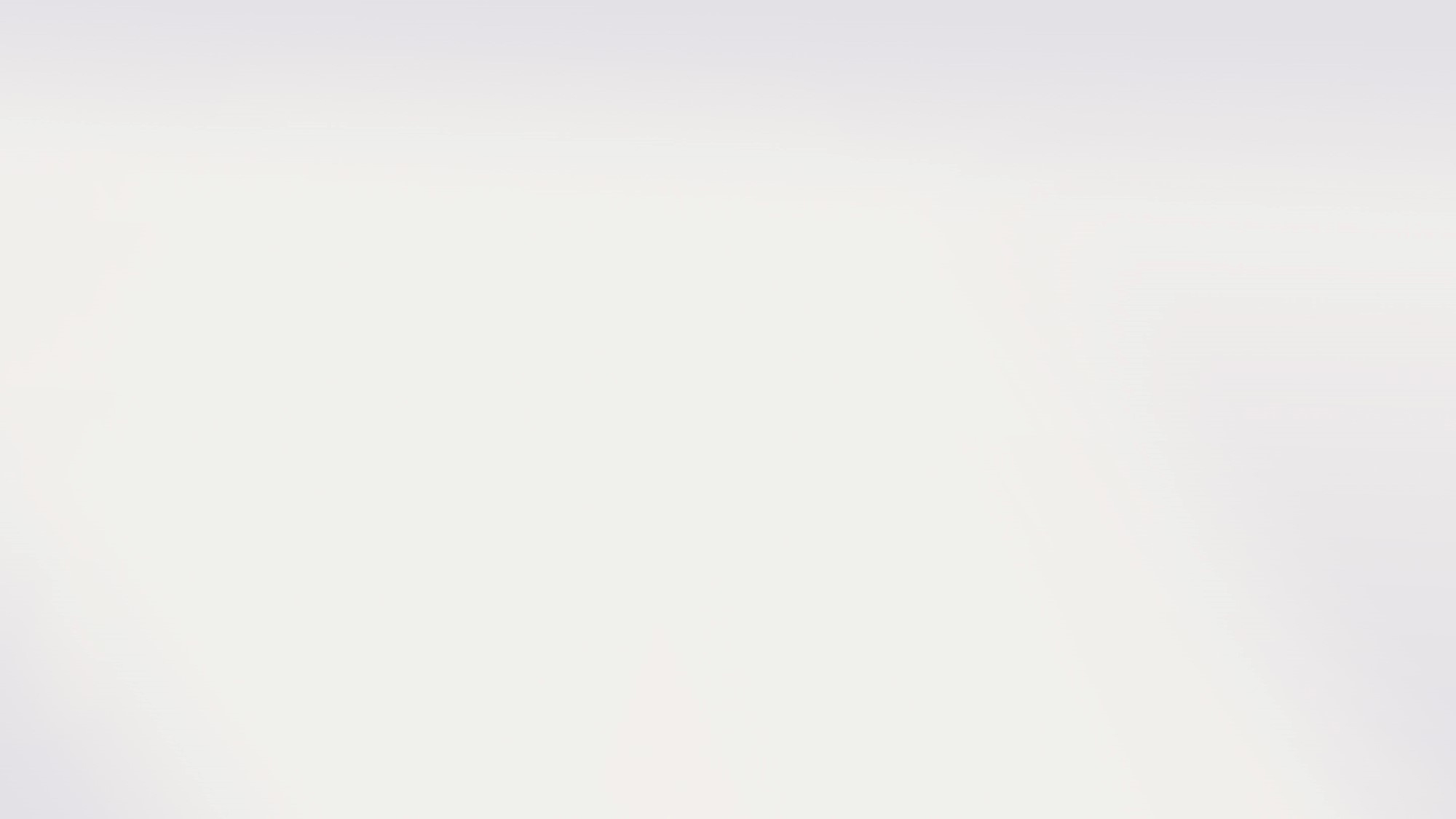 5. ПОКРЫТИЯ НАПОЛЬНЫЕ ЛАМИНИРОВАННЫЕ
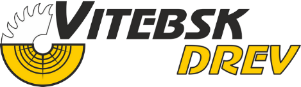 Мощность
100 000
м2/месяц
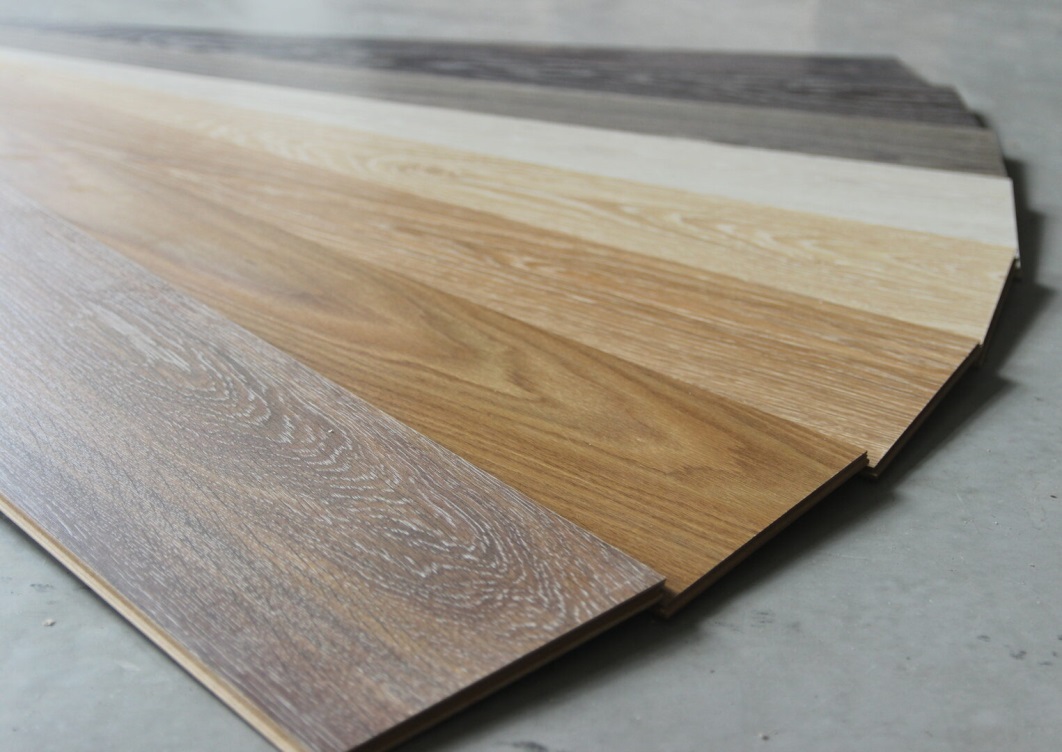 Основные характеристики ПНЛ
Класс износостойкости – 32,33

Формат 1210* 186 мм.

Толщина 8 мм.
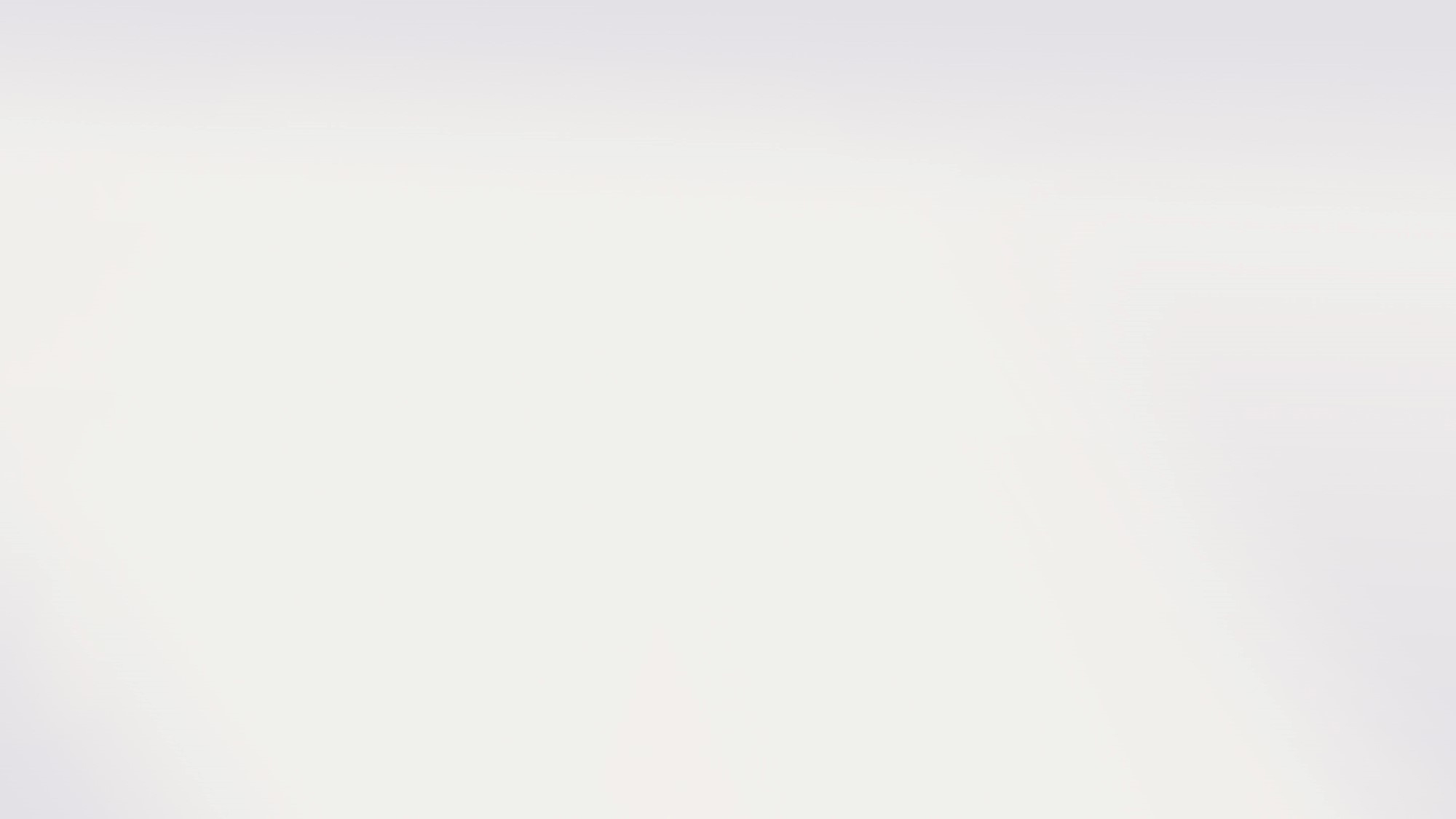 ПРОБЛЕМЫ СУЩЕСТВУЮЩЕГО ПРОИЗВОДСТВА МДФ
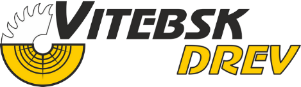 Низкая надёжность итальянского оборудования
Высокий процент выхода плит МДФ второго сорта (20%) из-за конструктивных особенностей  горячего пресса периодического действия
Повышенный припуск на шлифовку (до 3 мм.)
Неконкурентоспособный формат плит (2 440 * 1 830 мм.)
Отсутствие возможности выпуска качественных тонких плит (от 3 до 8 мм.)
Нестабильная работа оборудования участка напольных покрытий
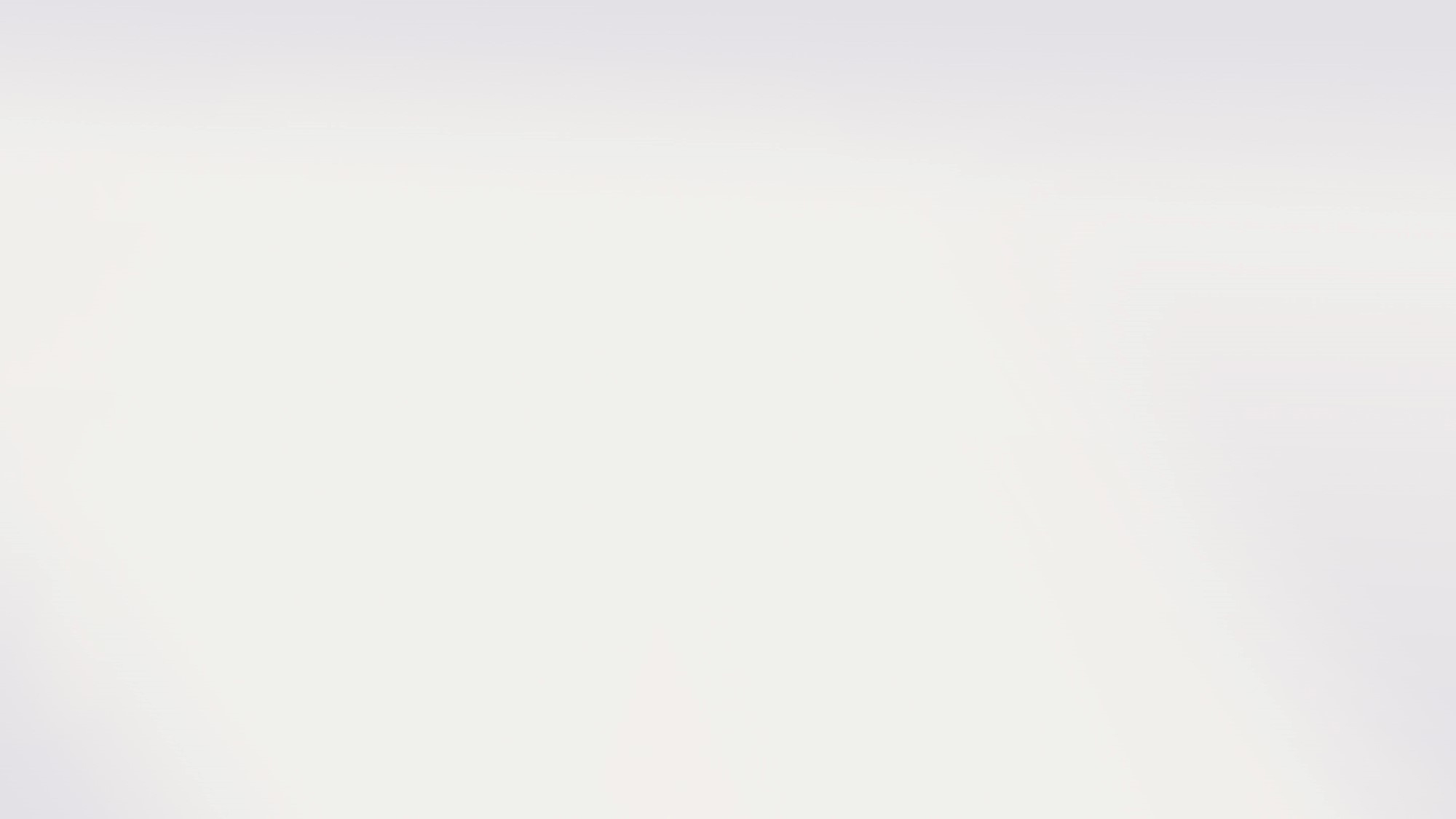 ЦЕЛИ РЕАЛИЗАЦИИ ИНВЕНСТИЦИОННОГО ПРОЕКТА
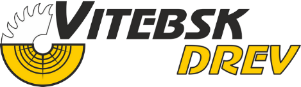 «МОДЕРНИЗАЦИЯ ПРОИЗВОДСТВА МДФ МОЩНОСТЬЮ 110 ТЫС. М3 В ГОД»
Повышение качества и конкурентоспособности выпускаемой продукции

Расширение ассортимента с выпуском инновационных видов продукции (огнестойкие плиты, покрытия напольные ламинированные с глубоким тиснением и микропорами)

Снижение себестоимости выпускаемой продукции

Замена устаревшей технологии производства на современную
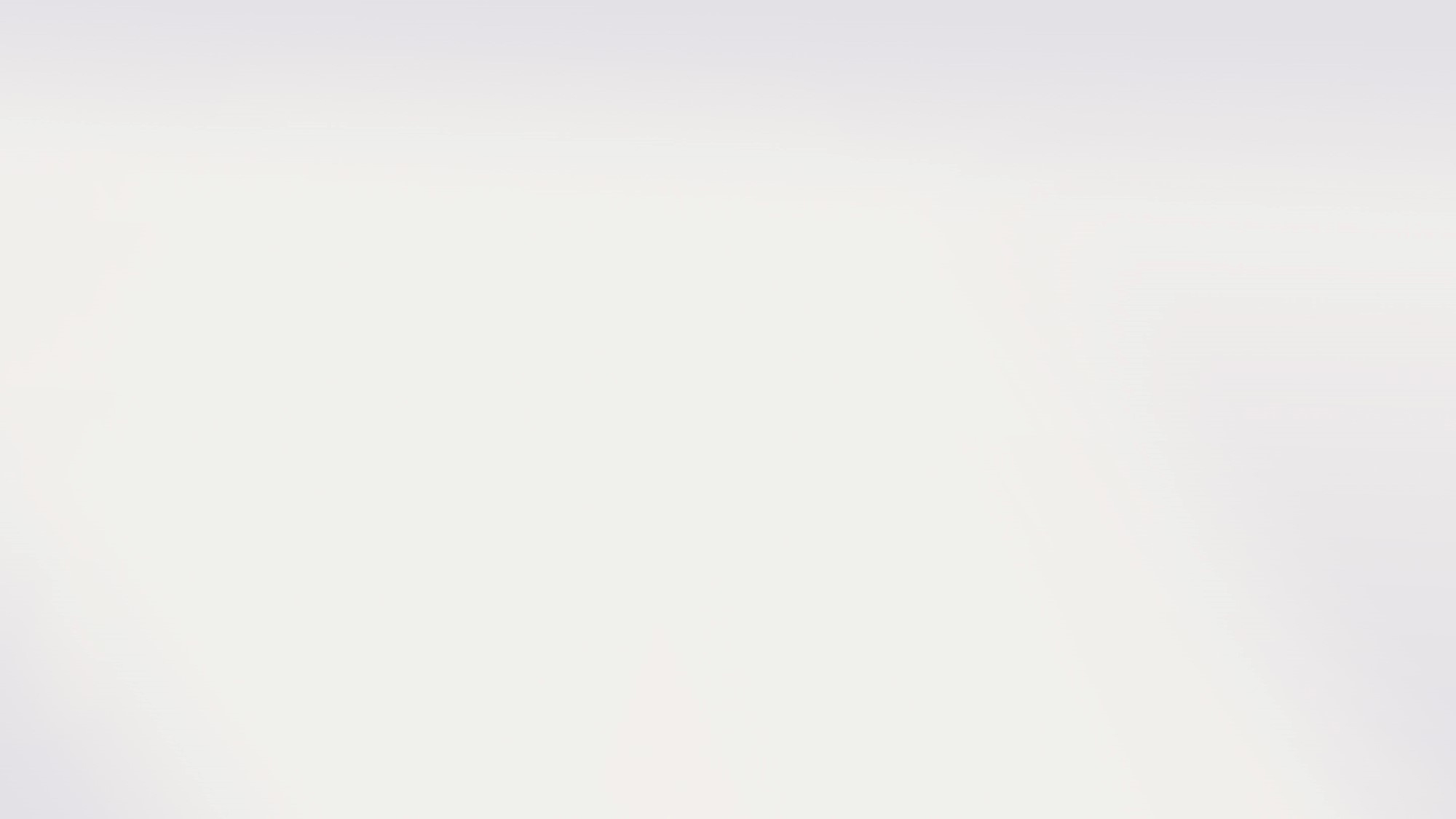 Основные характеристики линии МДФ 
после модернизации
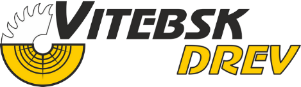 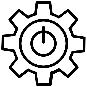 Производственная мощность - 110 тыс. м3 в год
Производственная мощность линии ламинирования – 6,5 млн. м2 / год
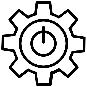 Формат плит - 2070×2800 мм
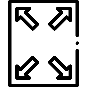 Толщина плит – 3÷30 мм
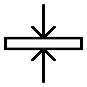 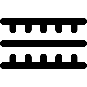 Плотность плит, кг/м3 – 750÷850 – для MDF, 850÷1000 – для HDF
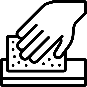 Припуск под шлифовку по толщине – 0,5÷1,4 мм
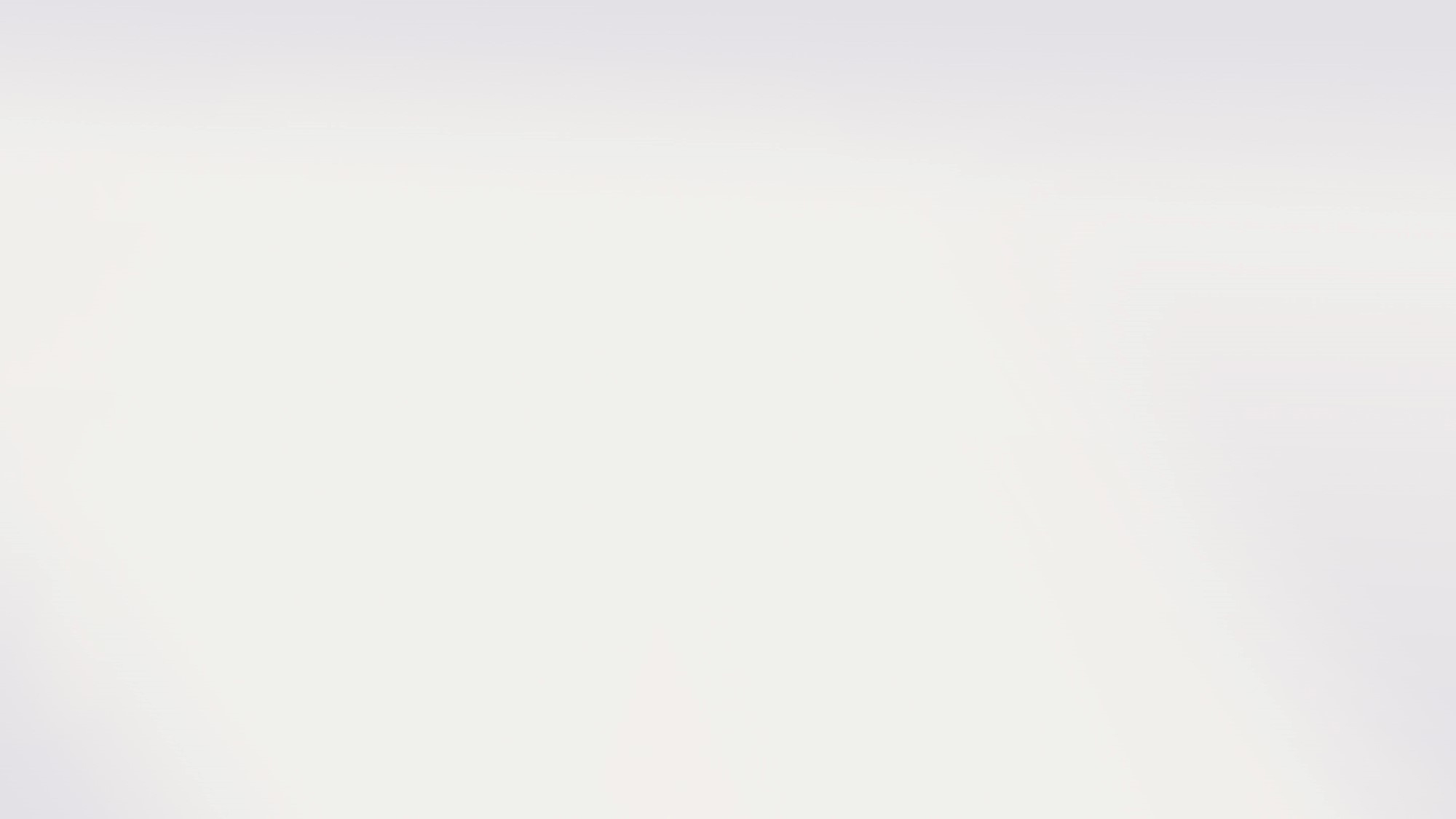 АССОРТИМЕНТ ВЫПУСКАЕМОЙ ПРОДУКЦИИ
ПОСЛЕ МОДЕРНИЗАЦИИ ПРОИЗВОДСТВА
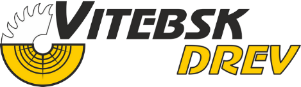 тонкие плиты ХДФ (3 – 6 мм), в том числе окрашенная ХДФ; 
стандартные плиты МДФ (6 – 30 мм.), в том числе 
       ламинированные МДФ с глубоким тиснением; 
плиты МДФ спец.назначения (влагостойкие, огнестойкие, биостойкие); 
покрытия напольные ламинированные, 
в том числе с глубоким тиснением и микропорами.
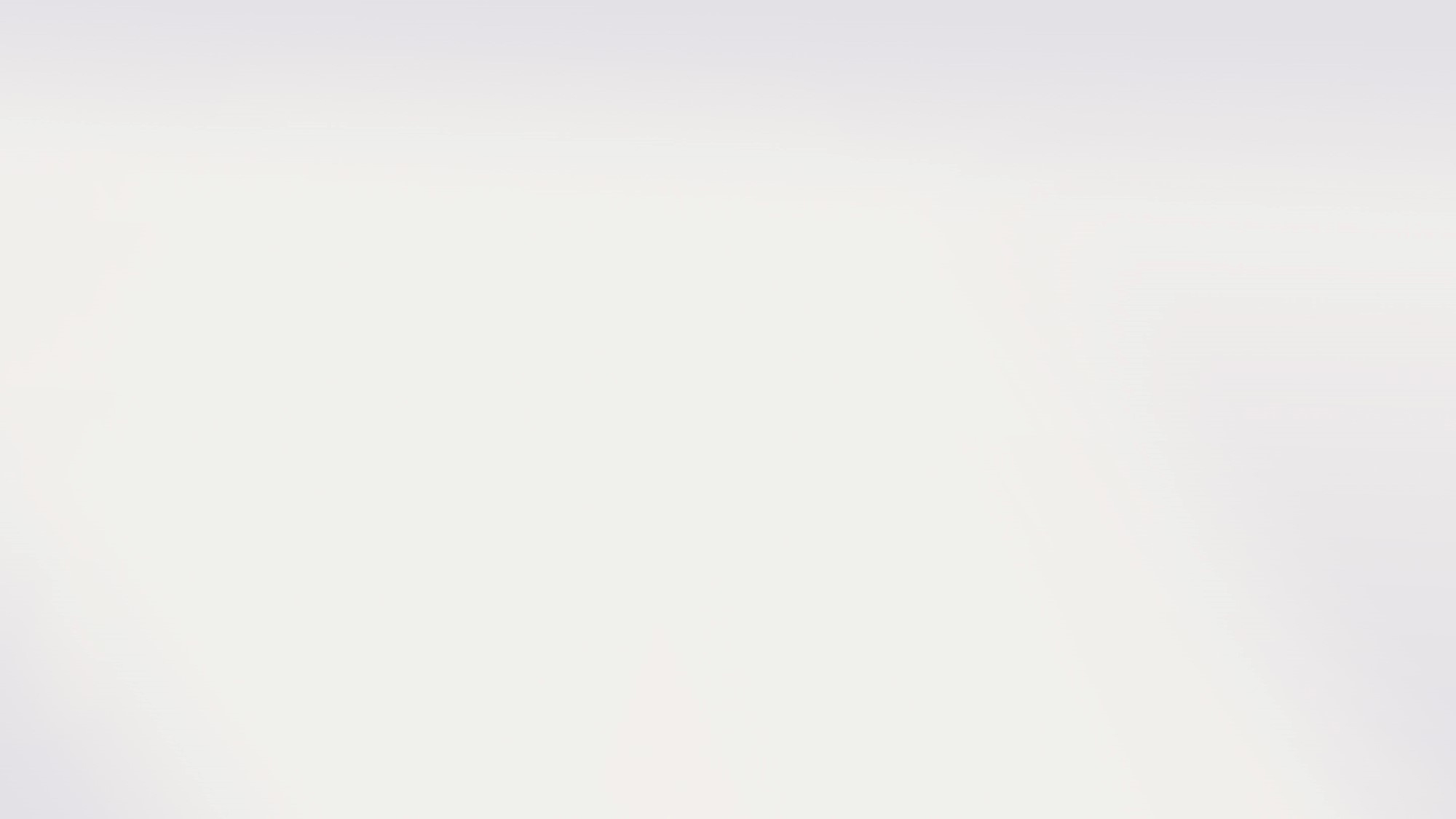 ПЕРЕЧЕНЬ ОБОРУДОВАНИЯ, 
ПОДЛЕЖАЩИЙ ЗАМЕНЕ В ПРОЦЕССЕ МОДЕРНИЗАЦИИ
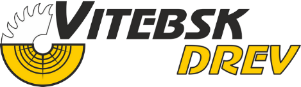 Линия производства щепы – замена бункера щепы на трехсекционный
Линия осмоления волокна – замена системы нанесения клея на систему высокого давления HI-Jet
Линия формирования – Линия прессования – Линия обрезки плит – 
Линия шлифования с участком упаковки – Линия ламинирования –  полная замена оборудования 
Тепловая энергетическая станция – замена термомаслянного теплообменника
Линия аспирации пыли – замена рукавного фильтра
Участок напольных покрытий – замена оборудования
Линия окрашивания тонких плит ХДФ – новое производство
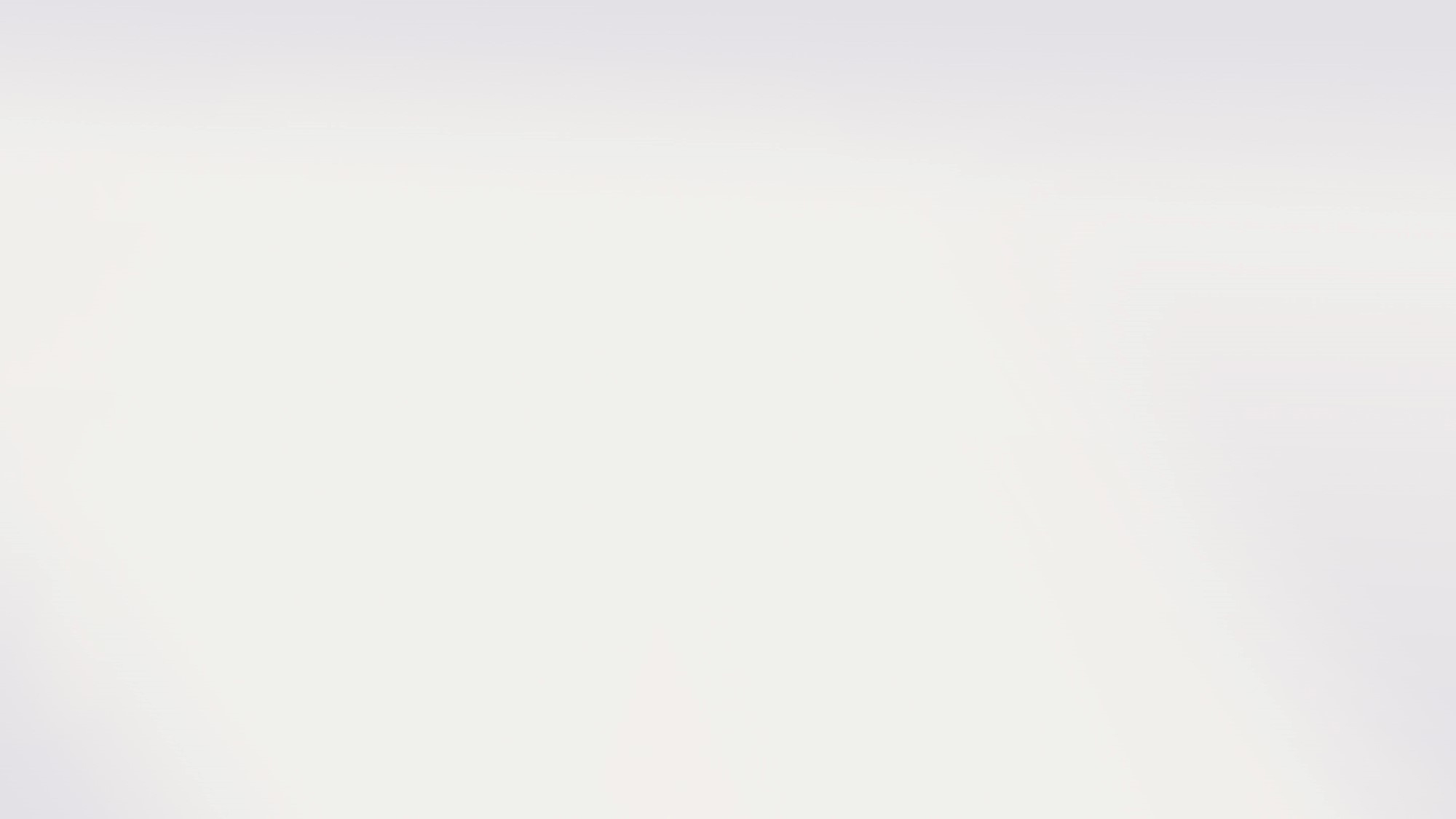 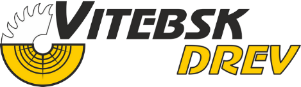 ПОКАЗАТЕЛИ ИНВЕНСТИЦИОННОГО ПРОЕКТА
Инвестиционные затраты – 115, 1 млн.руб.
Из них стоимость оборудования – 68 млн.руб., стоимость СМР – 47,1 млн.руб.

Прибыль – 16 млн.руб в год
Рентабельность продаж – 13,9 %

Простой срок окупаемости проекта – 14 лет
Срок реализации инвестиционного проекта – 3 года 
(2,5 года реализация проекта, 0,5 года выход на проектную мощность)